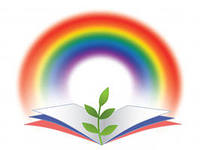 Августовское педагогическое совещание «Повышение качества образования через повышение уровня компетентности педагога»
Секция «Интеграция общего и дополнительного образования: сетевое взаимодействие при организации внеурочной деятельности учащихся»


Модераторы 
Кошелева Марина Евгеньевна, 
к.пед.н., проректор по организационно-методической работе 
ГОАУ ДПО ПК ИРО
Гореликов Николай Юрьевич, 
заместитель директора ГОАУ ДОД 
«Детско-юношеский центр Приморского края»





г. Владивосток
21 августа 2015 года
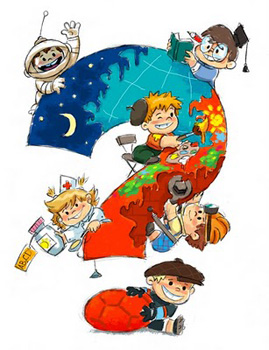 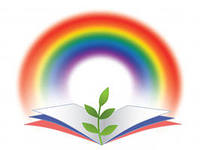 Программа работы секции  «Интеграция общего и дополнительного образования: сетевое взаимодействие при организации внеурочной деятельности учащихся»
1.«Состояние дополнительного образования детей в Приморском крае и ориентиры развития» - Гореликов Николай Юрьевич, заместитель директора ГОАУ ДОД «Детско-юношеский центр Приморского края»
2. «Опыт работы ДВФУ с одарёнными детьми» - Шушин Андрей Николаевич, заместитель проректора по учебной и воспитательной работе ГОАУ ВПО ДВФУ
3. «Механизмы интеграции общего и дополнительного образования: опыт внедрения и перспективы развития» - Зубарева Галина Юрьевна, начальник дружины ГОБУ ВДЦ «Океан»
4. «Интеграция общего и дополнительного образования в условиях гимназии» - Аленина Елена Алексеевна, директор МОБУ «Гимназия № 2 Артёмовского городского округа»
5.«Особенности интеграции общего и дополнительного образования при организации внеурочной деятельности учащихся в условиях реализации требований ФГОС ОО» - Кошелева Марина Евгеньевна, к.пед.н., проректор по организационно-методической работе ГОАУ ДПО ПК ИРО
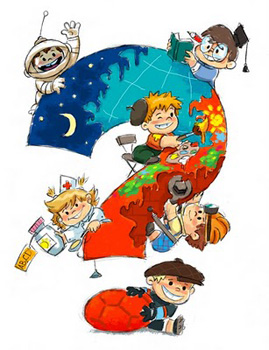 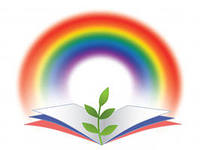 Предложения от секции  «Интеграция общего и дополнительного образования: сетевое взаимодействие при организации внеурочной деятельности учащихся»
Департаменту образования и науки Приморского края
1.Обеспечить сохранение и развитие сети дополнительного образования детей в Приморском крае
2.Создать Межведомственный региональный совет по развитию дополнительного образования детей в Приморском крае
3.Организовать проведение регионального этапа Всероссийского конкурса программ ДОД и регионального конкурса программ ВУД
4.Провести в 2016 году региональную конференцию по развитию дополнительного образования детей в Приморском крае
Муниципальным органам исполнительной власти, осуществляющим государственное управление в сфере образования
1.Обеспечить разработку и реализацию муниципальных программ развития ДОД, основанных на развитии различных механизмов социального партнерства, сетевых моделей в рамках интеграции и взаимодействия общего и дополнительного образования с организациями других ведомств, бизнес-сообществами, общественными организациями, международном сотрудничестве
2.Совершенствовать управленческие механизмы интеграции организаций общего и ДОД в части разработки и реализации муниципальных заданий, обеспечивающих эффективную организацию ВУД, направленную на удовлетворение разнообразных образовательных потребностей обучающихся и запросов их родителей (з.п.)
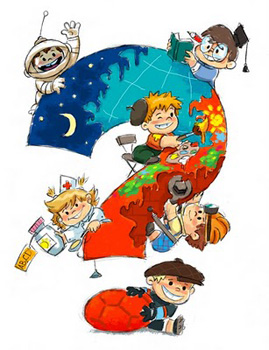